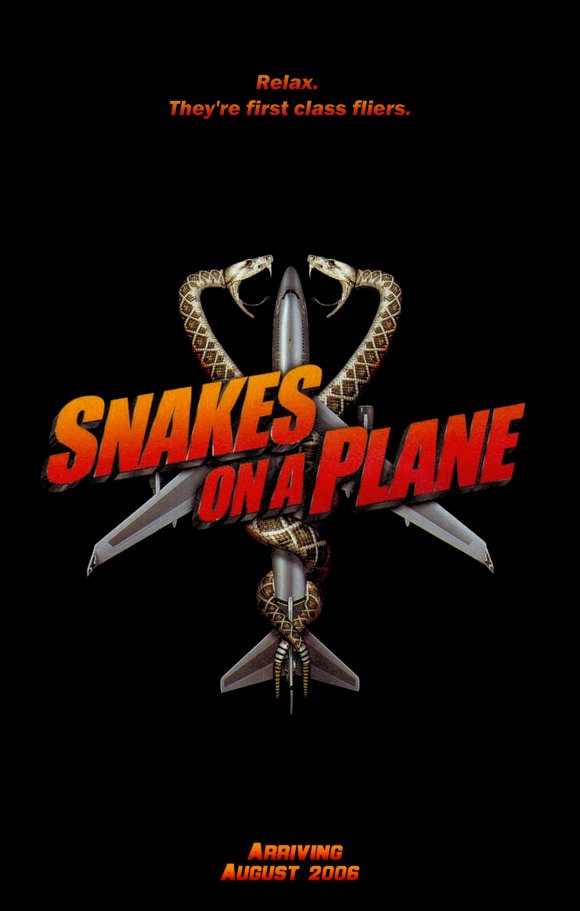 Numbers 21
They Were Complainers
Earlier 
Exodus 15.24 “what shall we drink” 
Exodus 16.2 they wished they were back in Egypt
Numbers 11.1 the people complained, “the fire of the Lord burned among them” 
Numbers 14 they refused to enter the land of Canaan
Numbers 21
“Why have you brought us up out of Egypt to die in the wilderness” 
“For there is no food and no water, and our soul loathes this worthless bread”
Grumbling shows a lack of appreciation
The did not appreciate God bringing them out of Egypt
God’s leadership and Moses
God’s promise of Canaan
We are warned in the N.T. , Phil. 2.14
God Punished Them
God’s patience and forbearance has a limit
2 Peter 3:8-9 (NKJV) 8 But, beloved, do not forget this one thing, that with the Lord one day is as a thousand years, and a thousand years as one day. 9 The Lord is not slack concerning His promise, as some count slackness, but is longsuffering toward us, not willing that any should perish but that all should come to repentance.
God sent serpents to bite and kill
2 Peter 2:9 (NKJV) 9 then the Lord knows how to deliver the godly out of temptations and to reserve the unjust under punishment for the day of judgment, 
Hell is a place of punishment
Moses Interceded For The People
How many times did Moses do this? 
When they made the Golden Calf, Exodus 32
Numbers 11
When Aaron and Miriam complained, Numbers 12.13
How could Moses intercede on their behalf
Moses had the right relationship with God
We are told to pray on behalf of others, 1 Tim. 2.1ff
God Provided A Remedy
They had to look on the bronze serpent
It was not enough to express confidence in God
They had to look at the serpent
Why?
Conclusion
14 And as Moses lifted up the serpent in the wilderness, even so must the Son of Man be lifted up, 15 that whoever believes in Him should not perish but have eternal life.  John 3